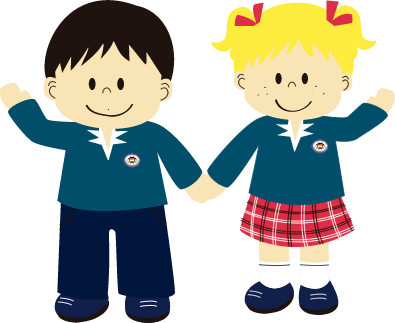 Programa Escolar de Mejora Continua
Seguimiento de acciones y evidencias
Jardín de Niños “General Simón Bolívar”
C.C.T. 10DJN0183L
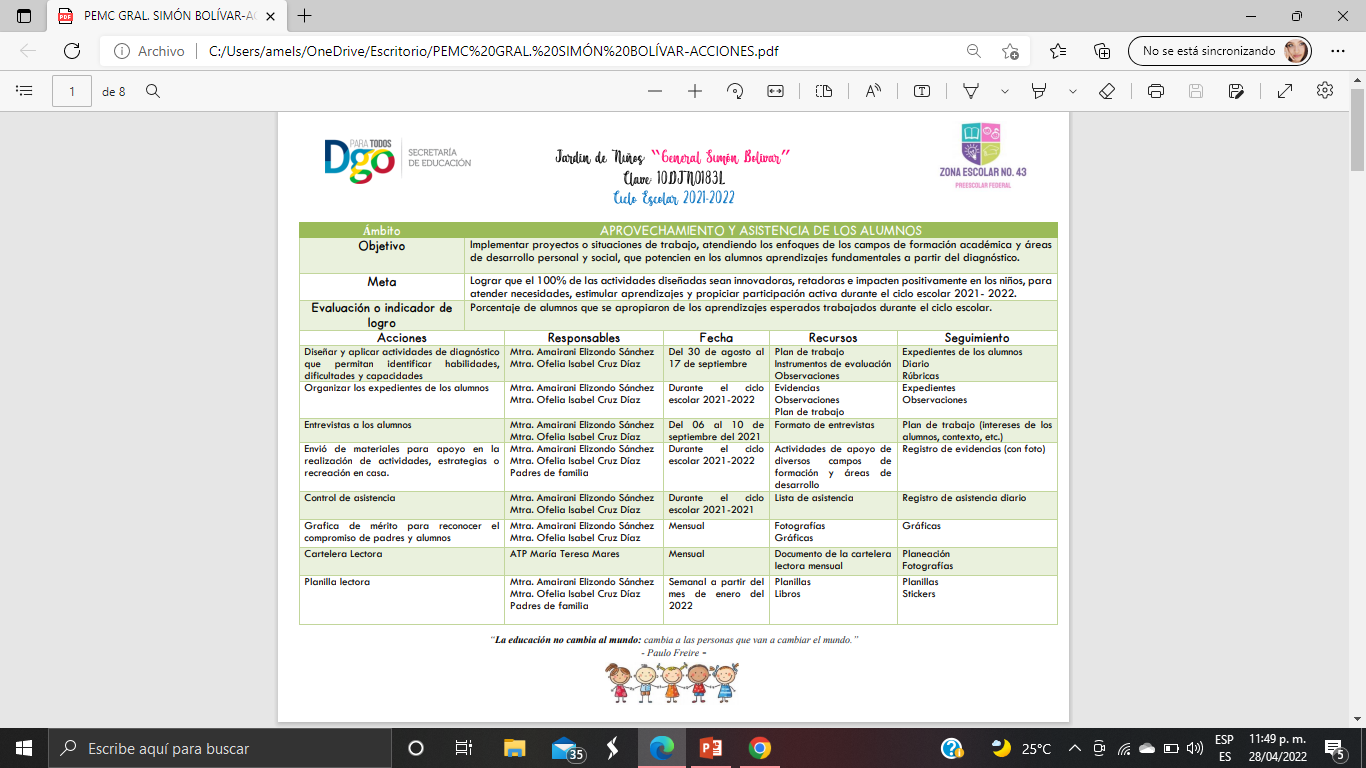 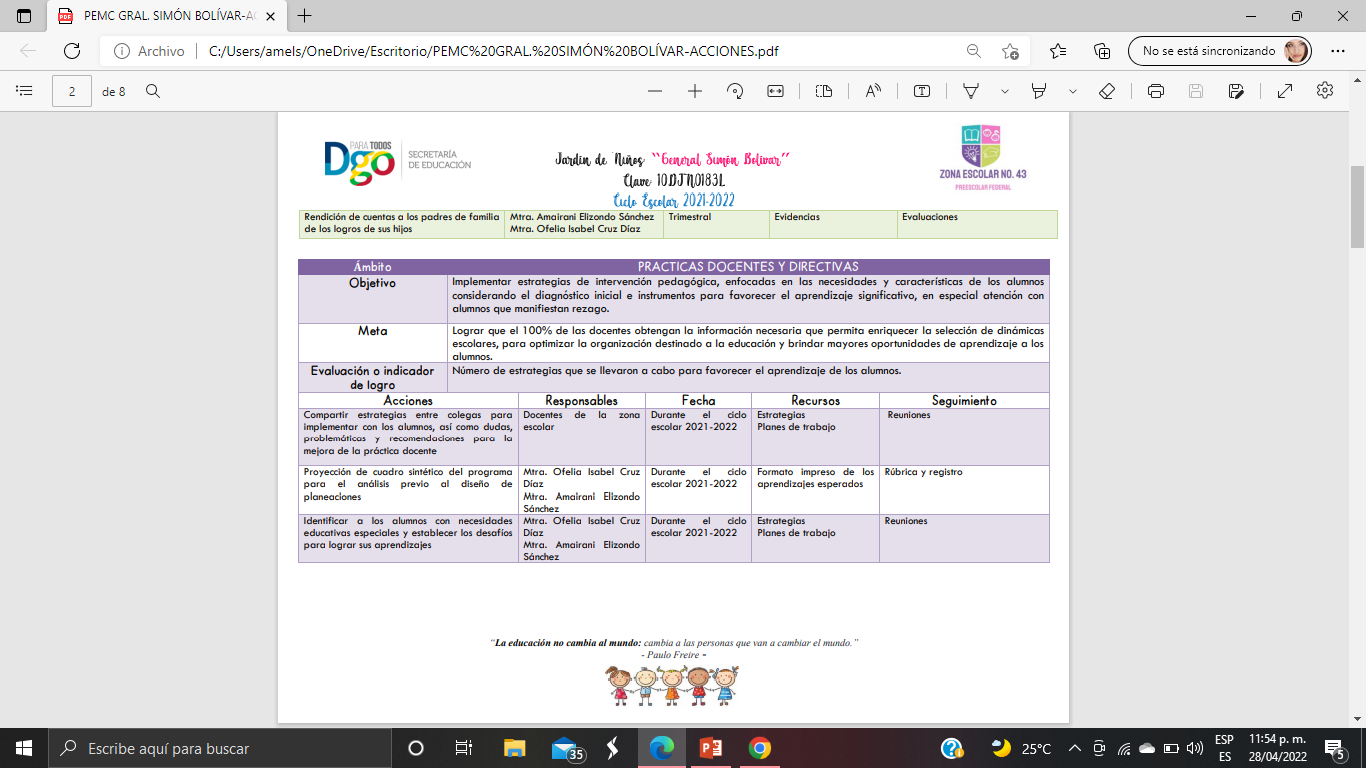 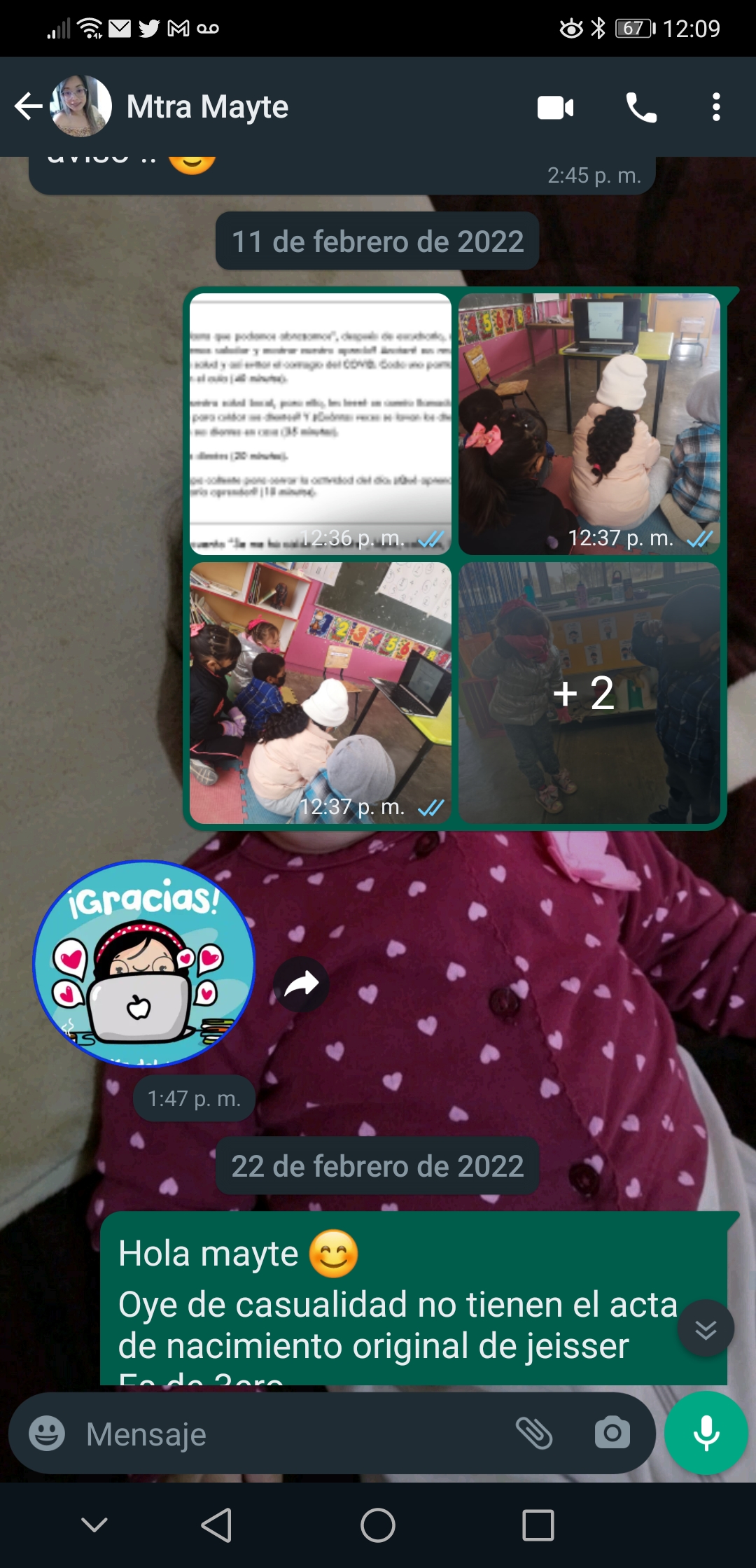 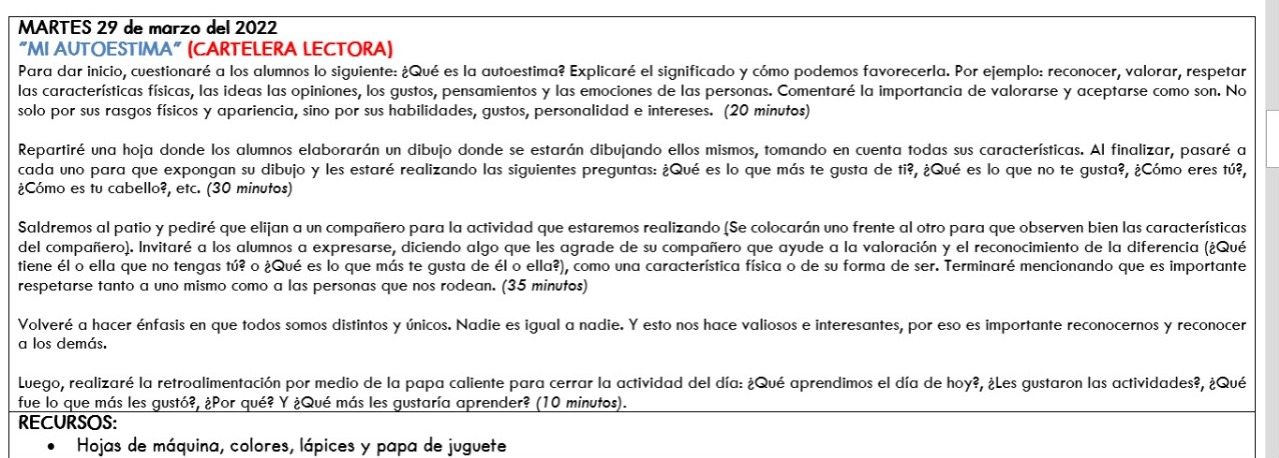 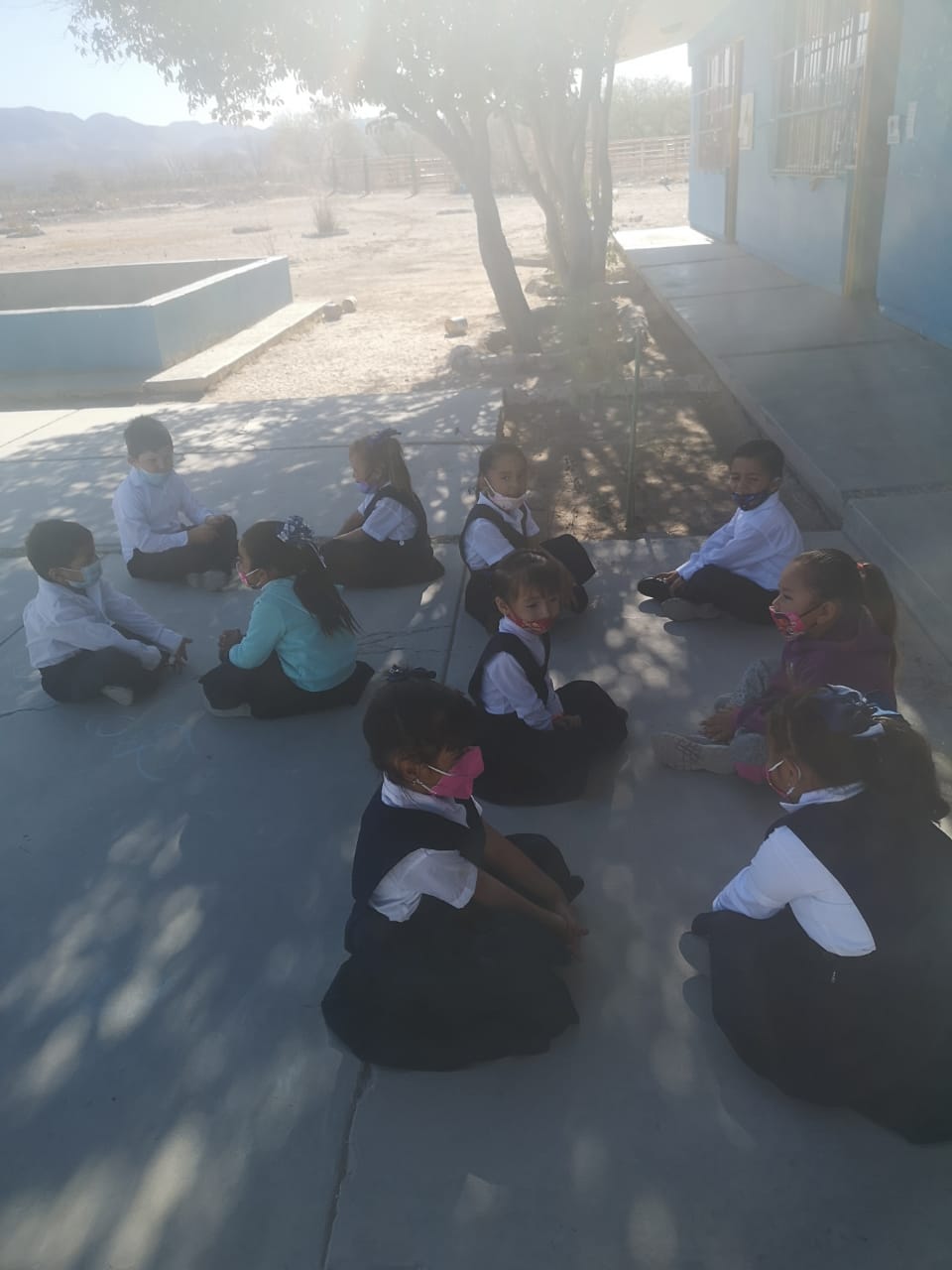 Cartelera lectora
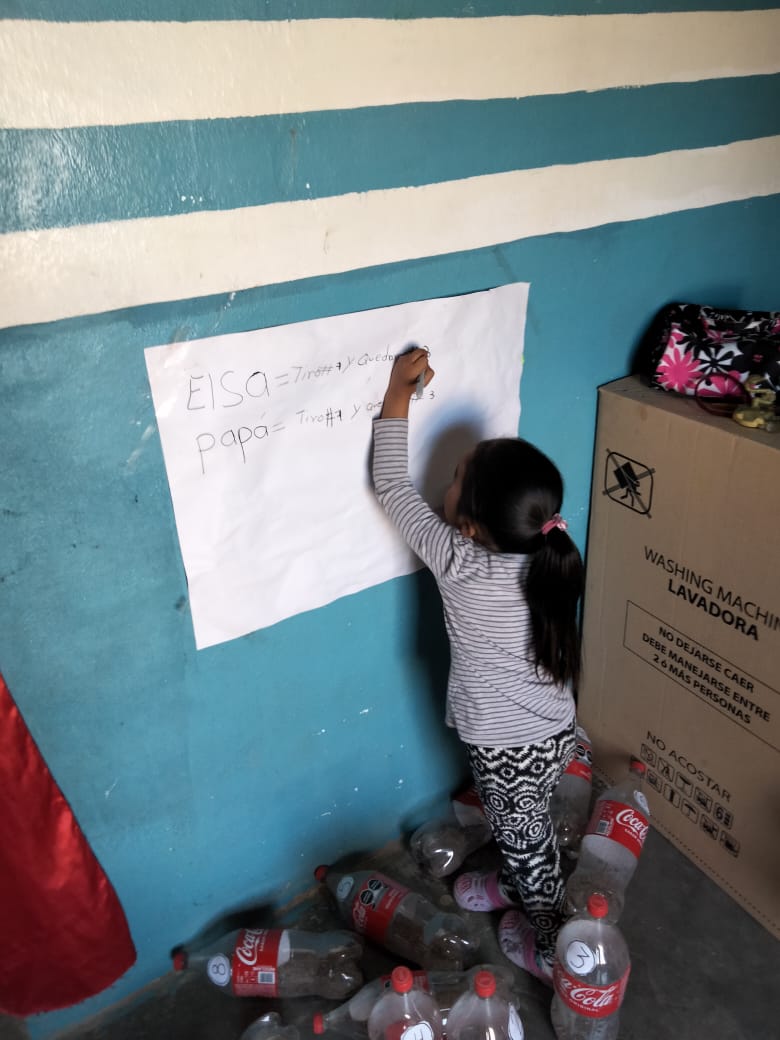 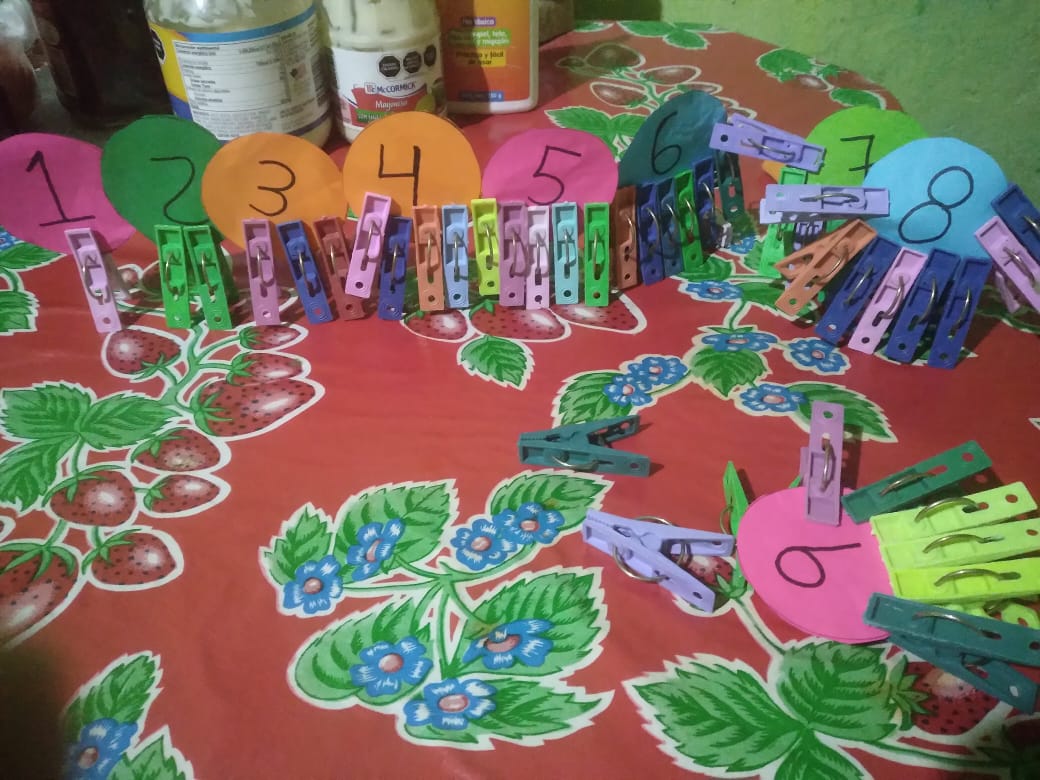 Envío de 
materiales de apoyo
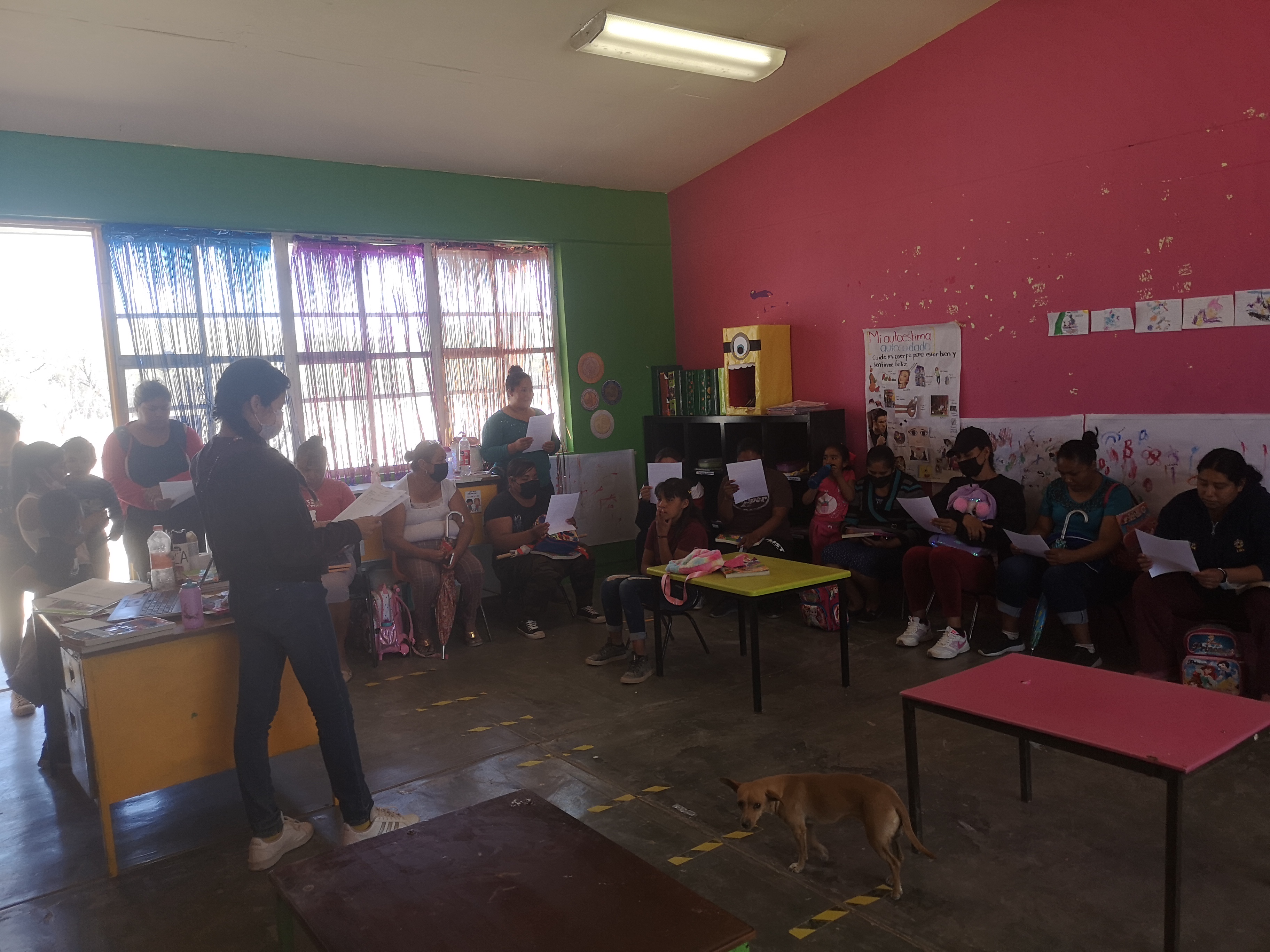 Rendición de cuentas
A padres de familia
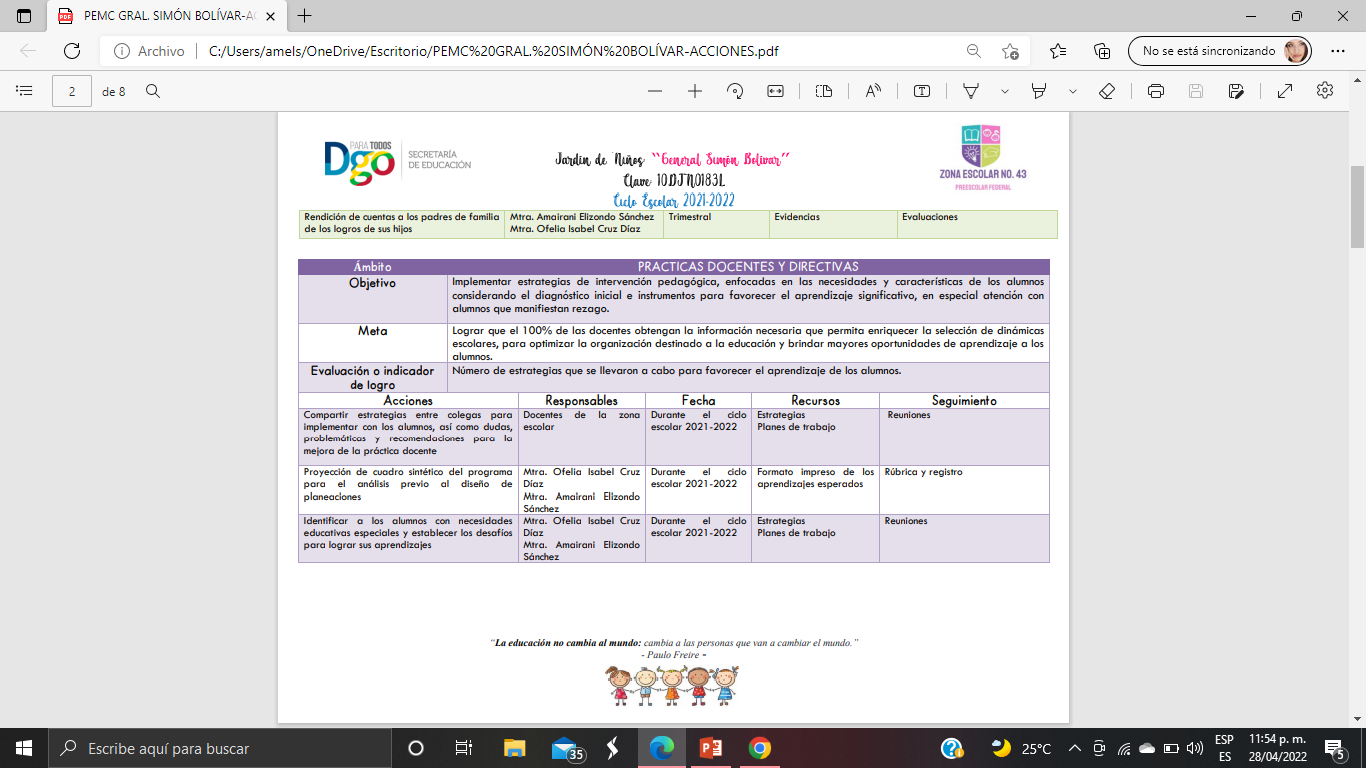 ÍNDICE
SECCIÓN
SECCIÓN
01
04
Puedes describir en qué consiste la sección aquí
Puedes describir en qué consiste la sección aquí
SECCIÓN
SECCIÓN
05
02
Puedes describir en qué consiste la sección aquí
Puedes describir en qué consiste la sección aquí
SECCIÓN
SECCIÓN
06
03
Puedes describir en qué consiste la sección aquí
Puedes describir en qué consiste la sección aquí
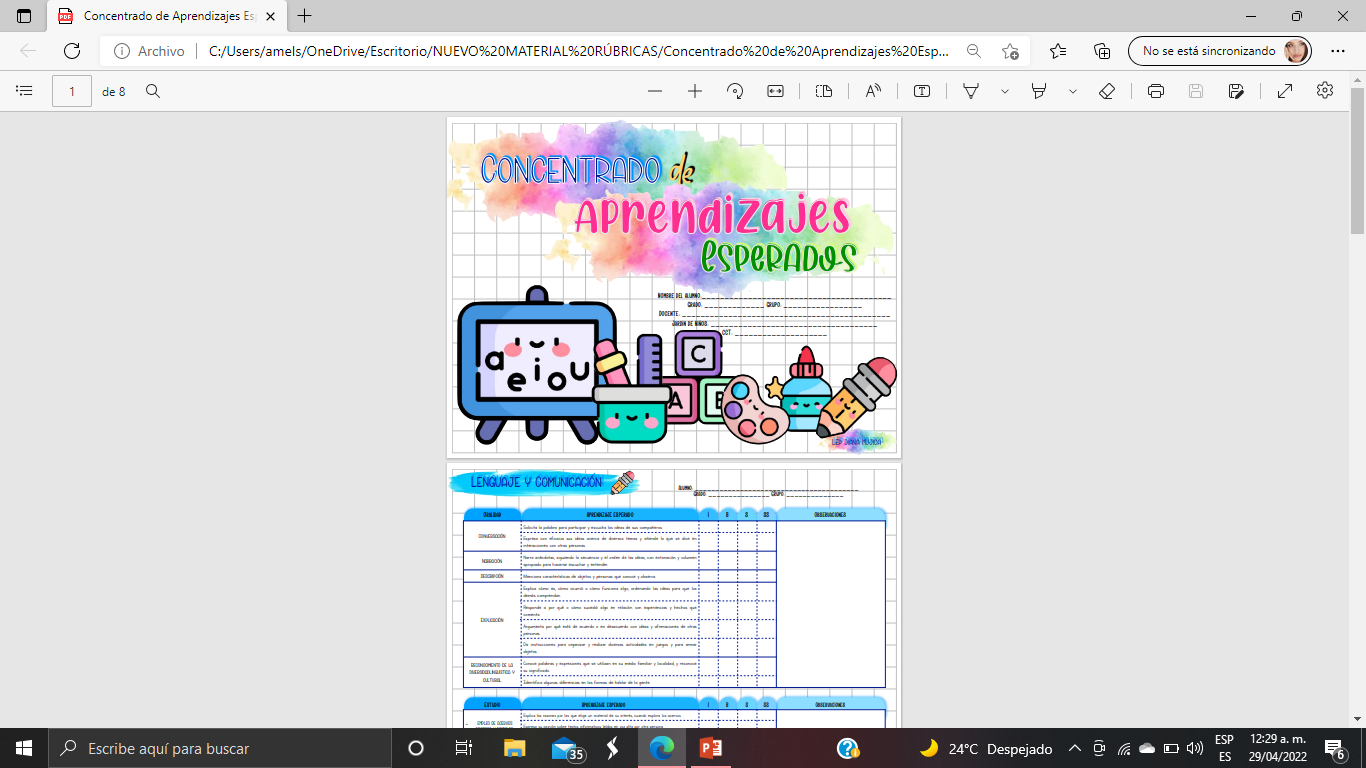 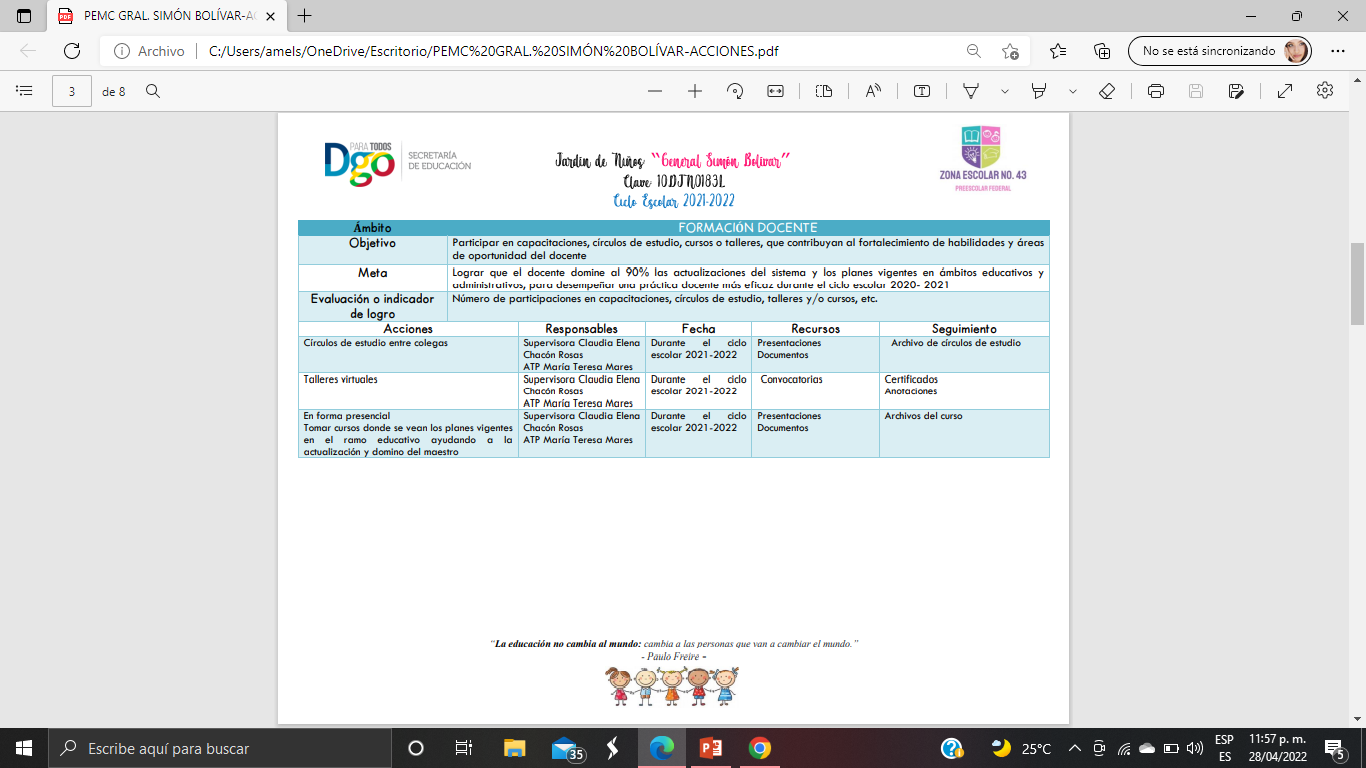 INTRODUCCIÓN
Aquí puedes añadir una breve descripción del tema del que quieras hablar. Por ejemplo, si quieres hablar sobre Mercurio, puedes decir que es el planeta más cercano al Sol y el más pequeño del sistema solar.
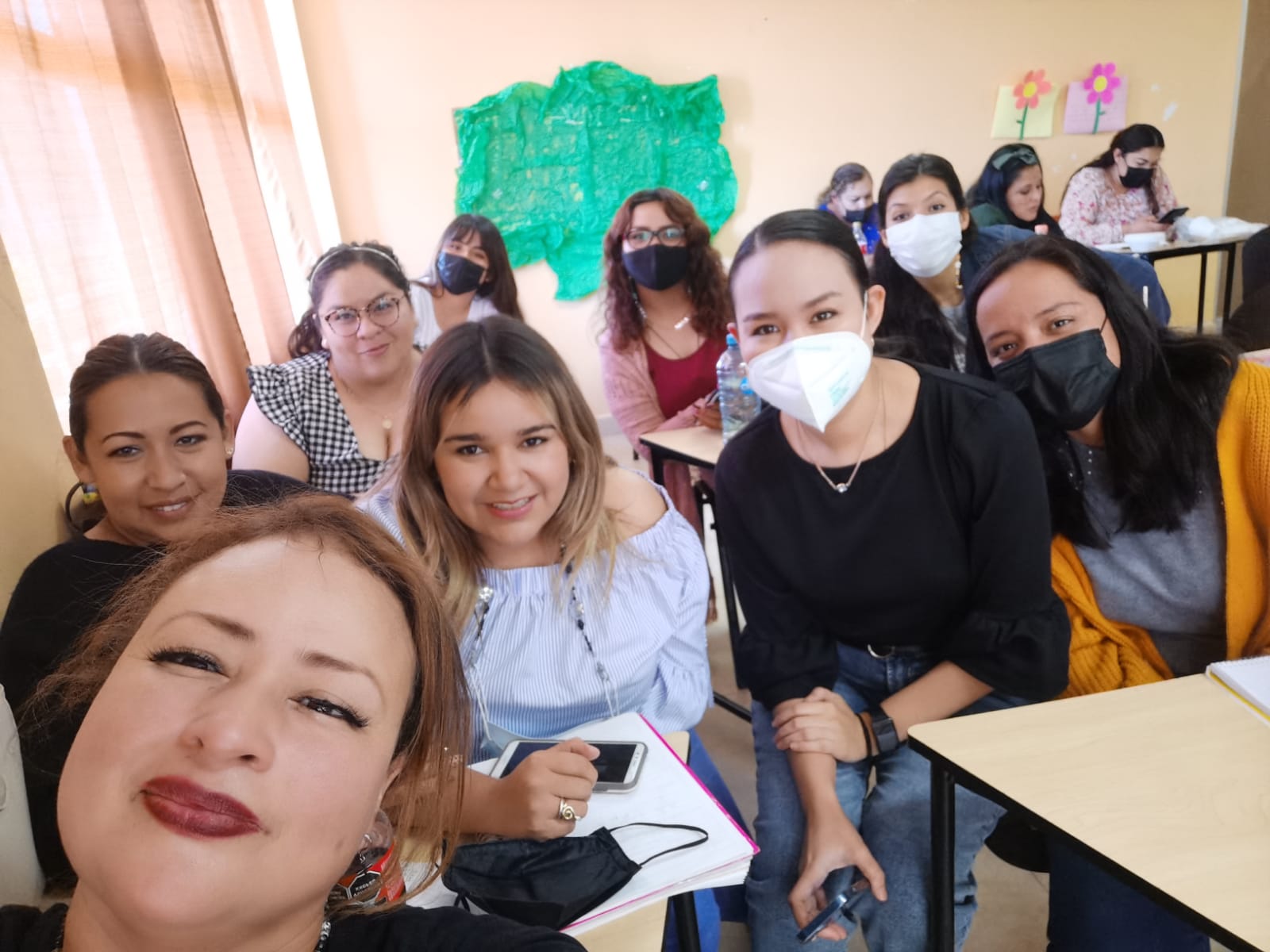 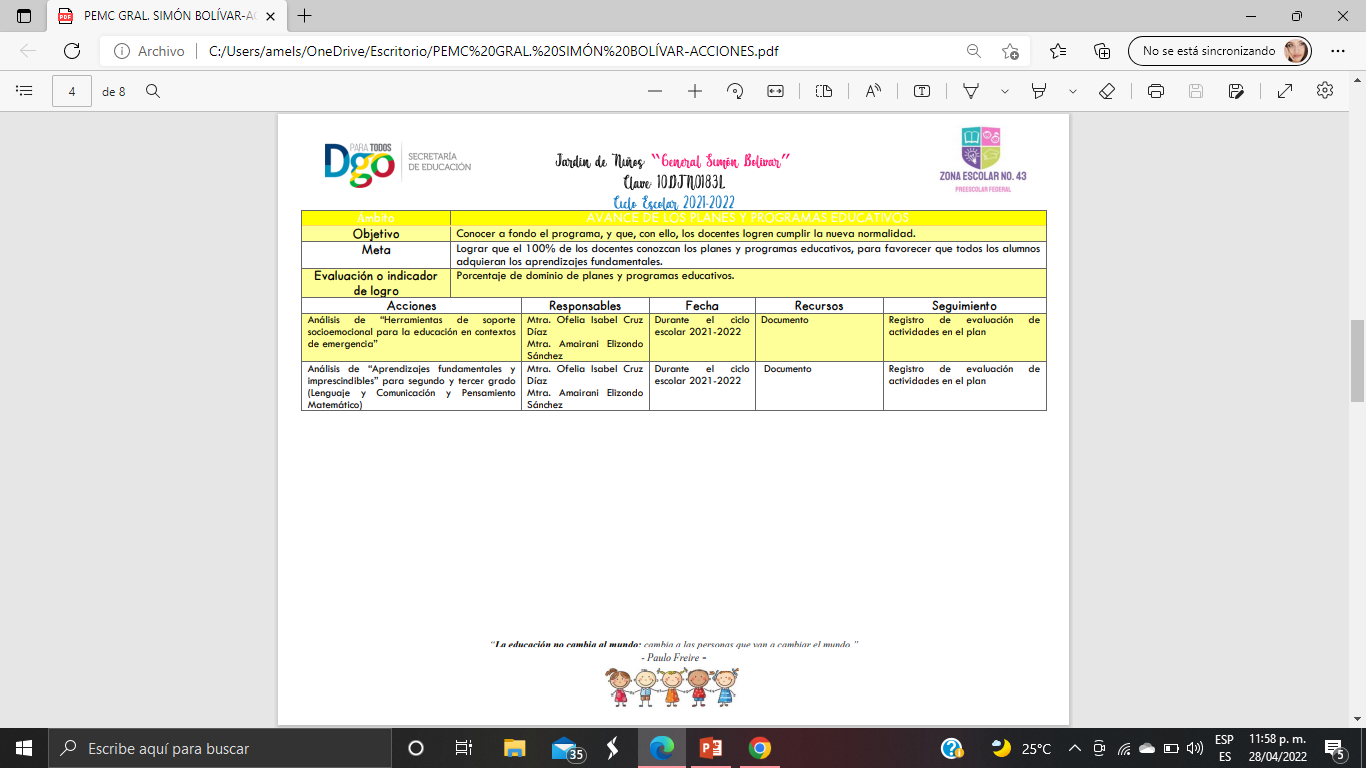 TRES COLUMNAS
MERCURIO
MARTE
VENUS
Mercurio es el planeta más cercano al Sol y el más pequeño del sistema solar
Aunque sea rojo, Marte es en realidad uno de los planetas más fríos
Venus tiene un nombre precioso y es el segundo planeta más cercano al Sol
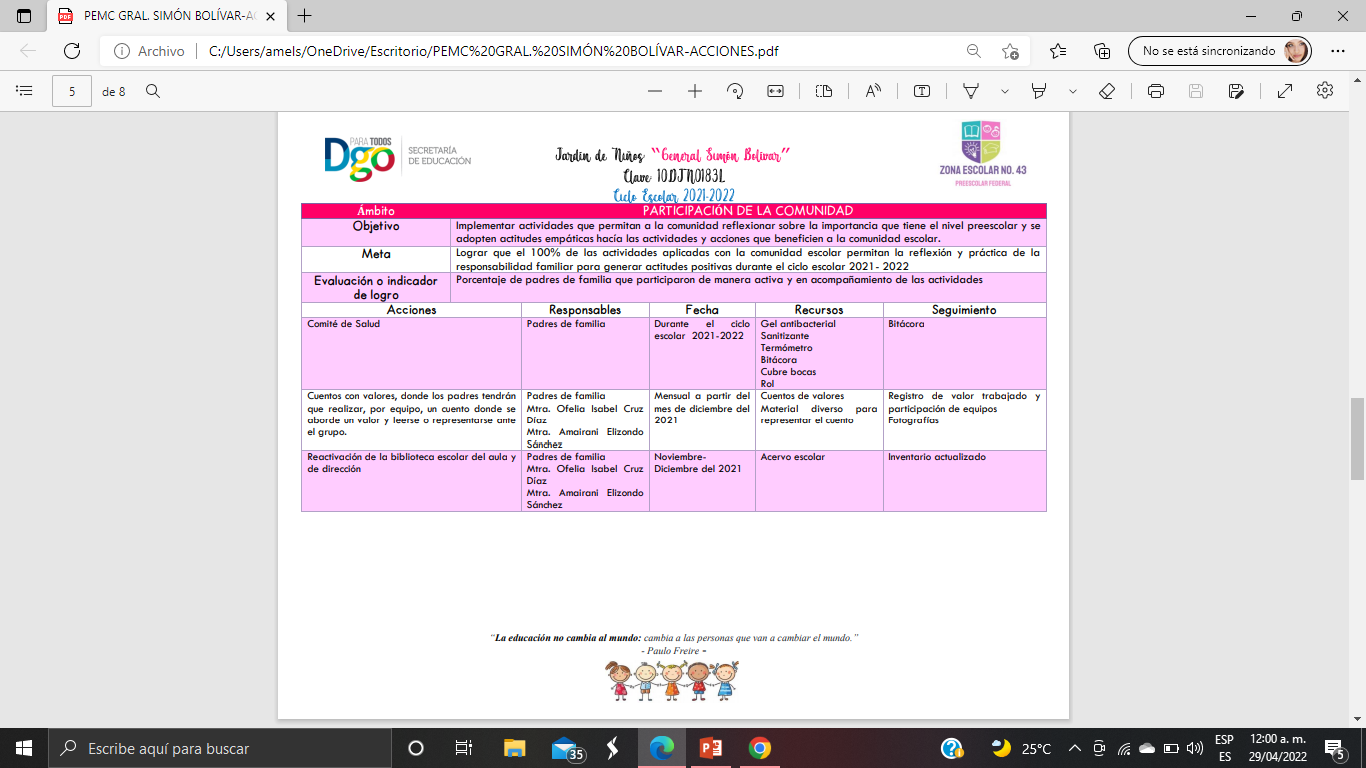 ¡TRES COLUMNAS MÁS!
A - VENUS
B - JÚPITER
C - MARTE
Venus es el segundo planeta más cercano al Sol
Júpiter es el planeta más grande del sistema solar
Este planeta contiene gran cantidad de óxido de hierro
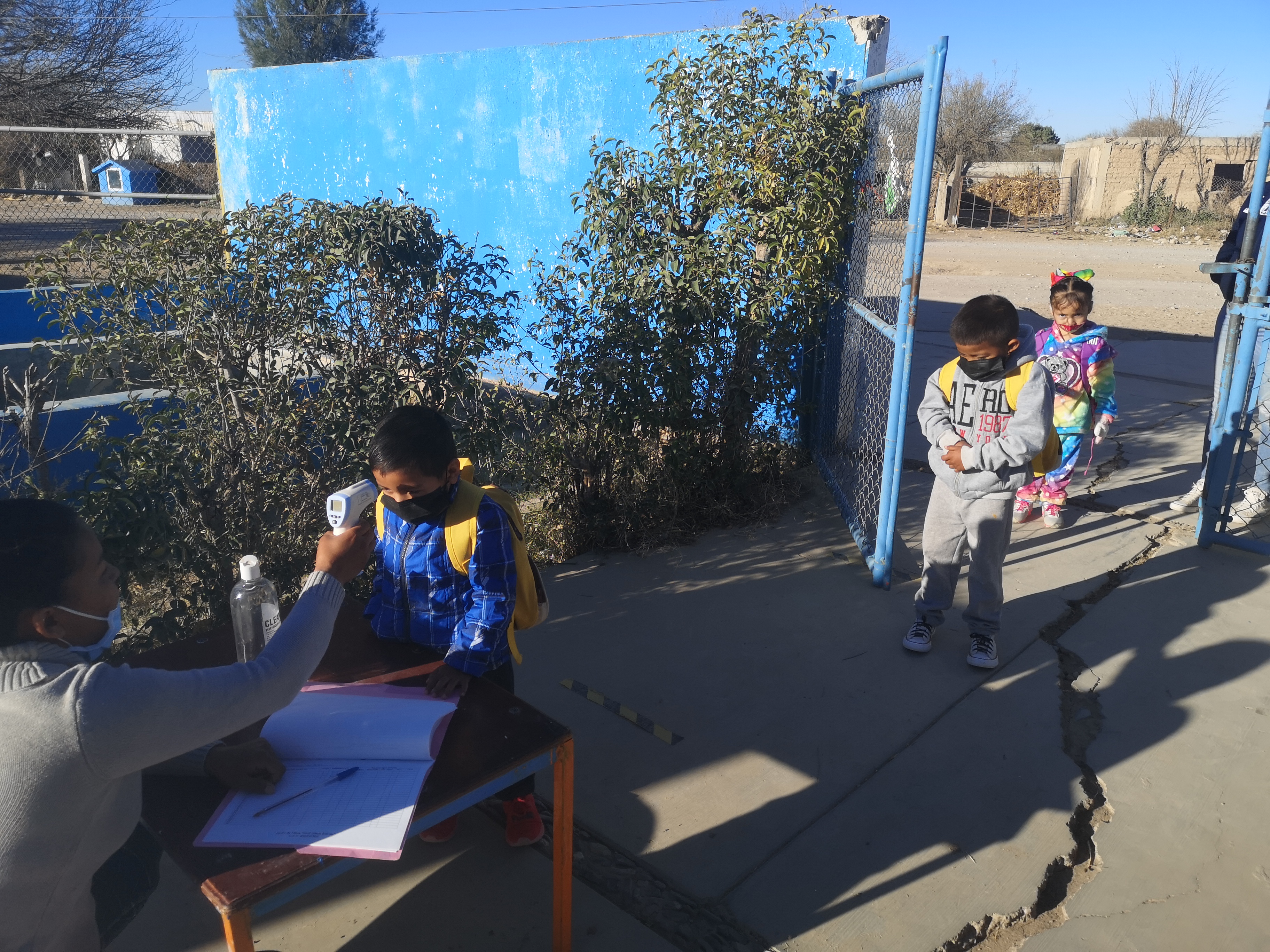 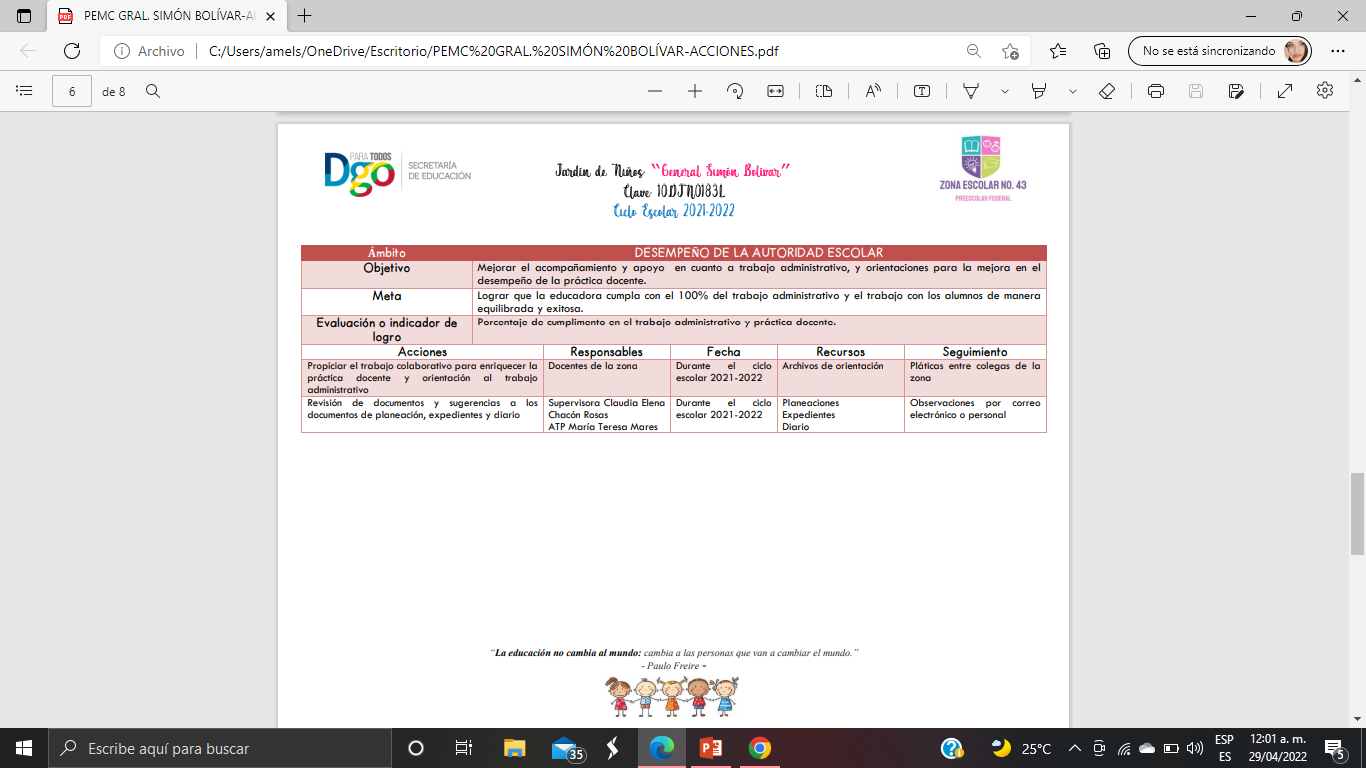 150 000
Un gran número puede ayudarte a captar la atención del público
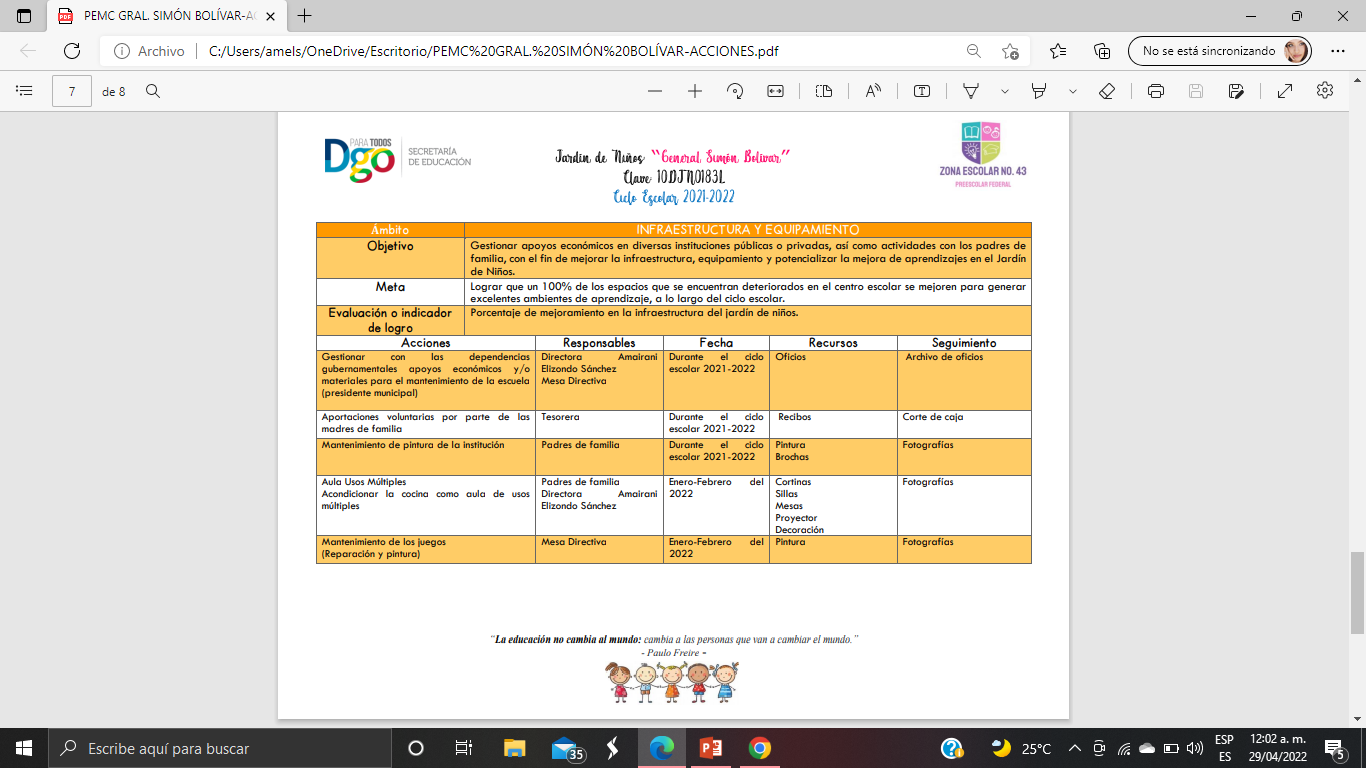 ASÍ SE ENTIENDE MEJOR
MERCURIO
MARTE
Mercurio es el planeta más cercano al Sol y el más pequeño del sistema solar
Aunque sea rojo, Marte es en realidad uno de los planetas más fríos
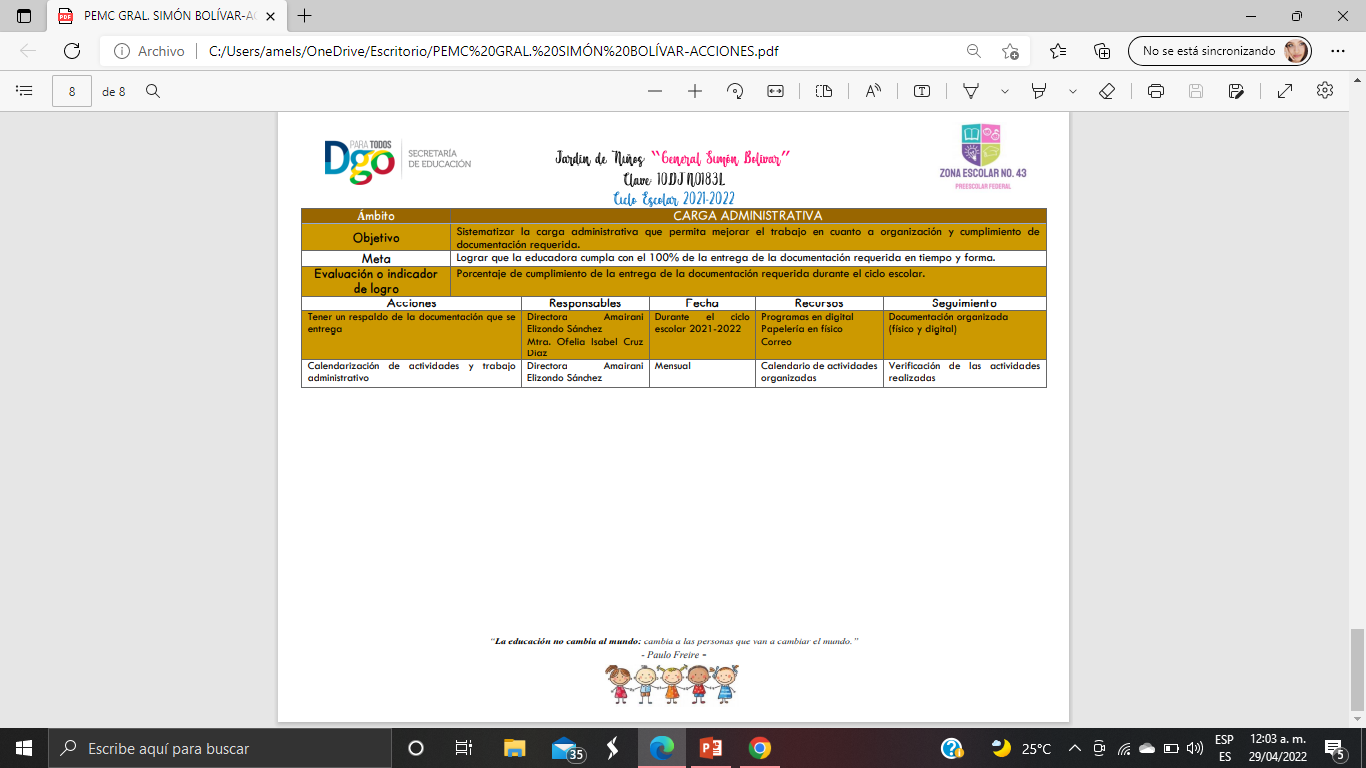 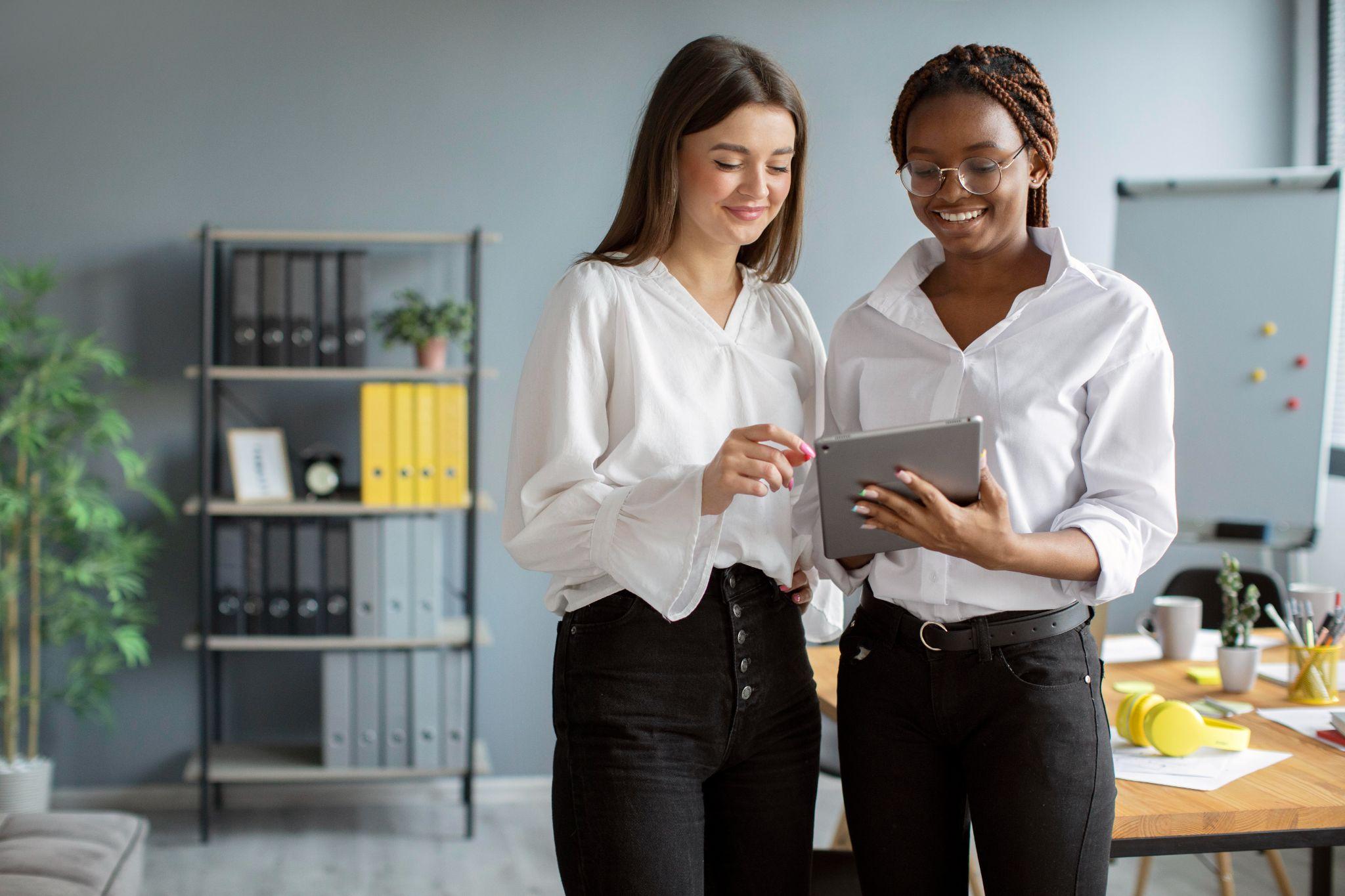 UNA IMAGEN SIEMPRE REFUERZA EL CONCEPTO
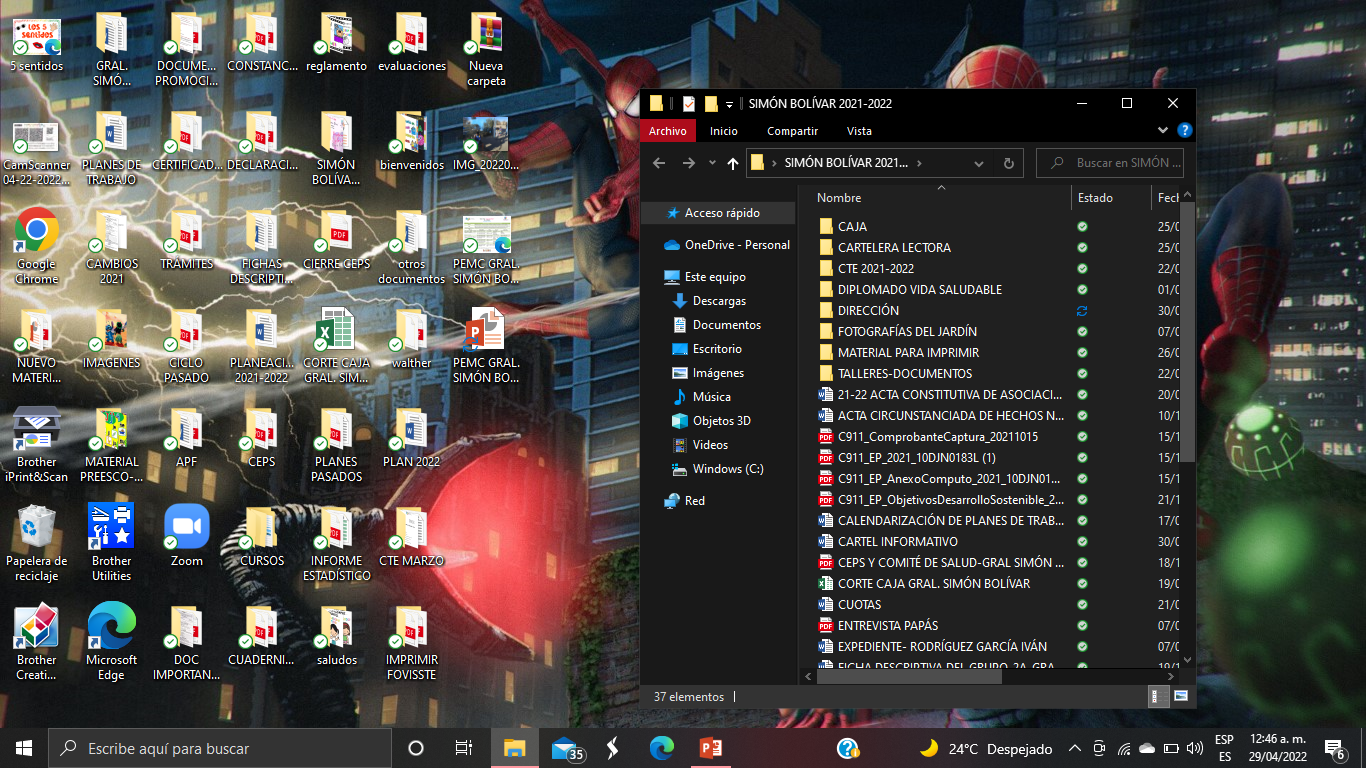 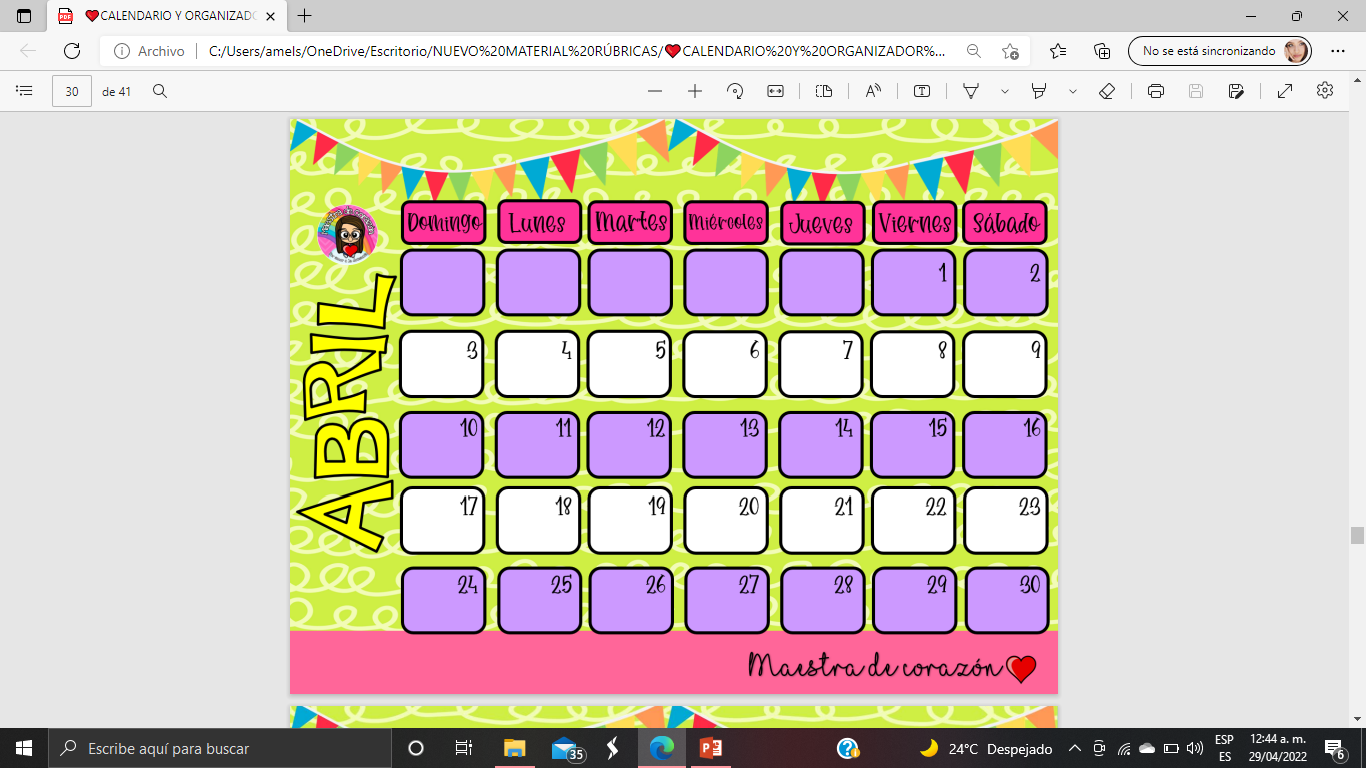 Las imágenes revelan grandes cantidades de datos, así que recuerda: usa una imagen en lugar de textos largos
Respaldo de documentos
Calendarización